Yeditepe University
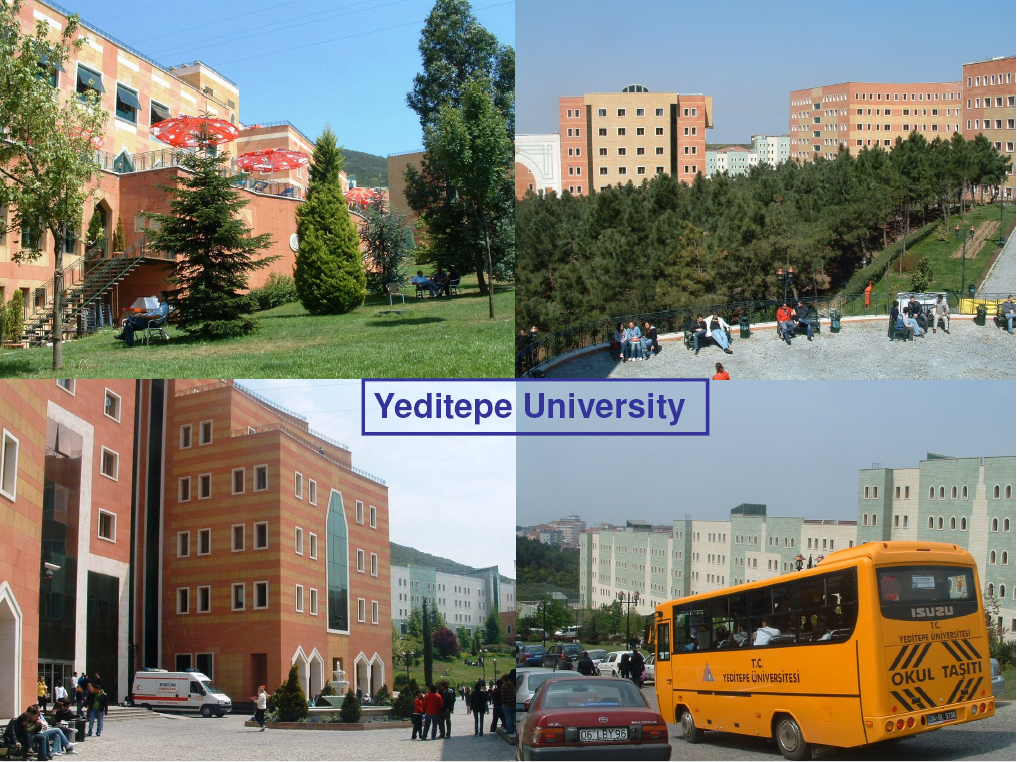 Inhaltsverzeichnis
Istanbul – das alte Konstantinopel
Allgemeine Informationen
Lage
Campus
Fakultäten
Module
Vorlesungen
Mensa
Clubs und Aktivitäten
Resident Permit & Health Insurance
Umgebung und Ausflüge
Studentenwohnheime
Wohnungen
Was man noch wissen sollte
Yeditepe University
2
Istanbul – das alte Konstantinopel
ca. 15 Millionen Einwohner
ca. 5.300 km² Fläche
Europäische Kulturhauptstadt 2010
3.000-jährige Geschichte
32 Stadtteile
3028 Moscheen
40 Kirchen
16 Synagogen
Die einzige Stadt auf der Welt, die sich auf zwei Kontinenten erstreckt
Yeditepe University
3
Allgemeine Informationen
Privatuniversität
Gegründet im Jahre 1996
12 Fakultäten
1 Hochschule für Fremdsprachen
125.000 m² Fläche
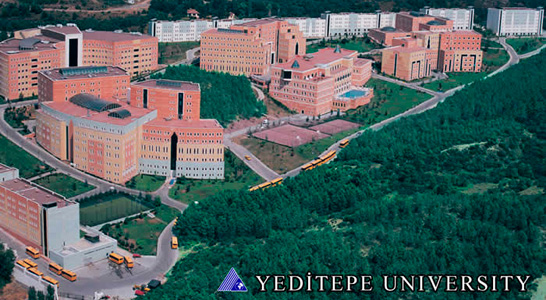 Yeditepe University
4
Lage
Die Yeditepe University befindet sich auf der asiatischen Seite Istanbuls im Stadtteil Ataşehir/Kayışdağı
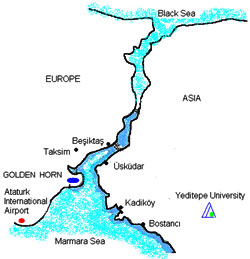 Yeditepe University
5
Campus
Auf dem Campus befinden sich:
24-Stunden-Health-Service wie Ärzte und Ambulanzen
Ein kleiner „Supermarkt“
Office für Büromaterial
Eine Bank
Eigene Apotheke
Restaurants
Kantinen
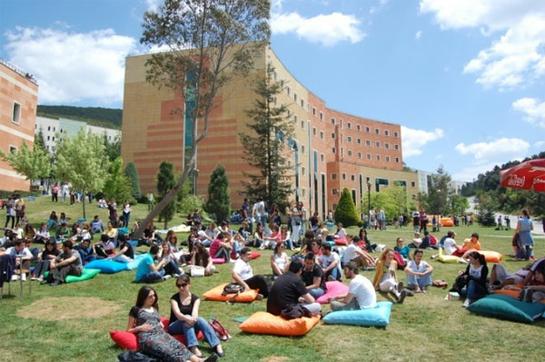 Yeditepe University
6
Fakultäten
Zahnmedizin
Pharmazie
Literaturwissenschaften
Kunst- und Naturwissenschaften
Rechtswissenschaften
Wirtschafts- und Verwaltungswissenschaften
Ingenieurwissenschaft und Architektur
Gesundheitswesen u.a.
Yeditepe University
7
Module
Block 9-12 Uhr, 13-16 Uhr und 16-19 Uhr

Stundenplan wird durch Modulwahl selbst erstellt

Die Bewertungen der Zwischenprüfungen und der Finalprüfungen sind vom Modul zu Modul unterschiedlich

Alle Module sind zu finden unter 
http://www.yeditepe.edu.tr/bolumler/isletme-almanca/ders-programi
Yeditepe University
8
Vorlesungen
Nicht alle Professoren beherrschen die deutsche Sprache einwandfrei!
Anwesendheitspflicht! (bei mehrmaligem Fehlen wird man nicht zur Prüfung zugelassen)
Immer ein Modul einmal die Woche
Keine Modulübungen
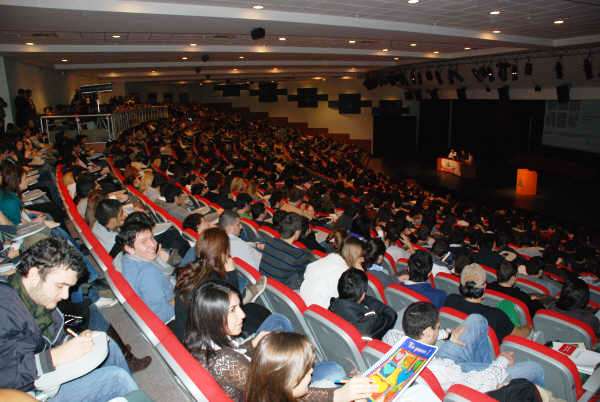 Yeditepe University
9
Mensa
Studentenmenü 6 TL (Suppe, Hauptgericht und Salat/Dessert/Getränk)

Ein Menü nach Wahl kostet ca. 10 TL

Gerichte nach türkischer Art wie Kebab, Fleisch- und vegetarische Gerichte, Reis, Nudeln, Suppen, Salate, türk. Desserts und Getränke

Alternative: Kantinen, die Pizzen, türkische Fladenbrote mit Käse oder Hack, Hamburger, Pommes, Sesamringe, Schnitzelsandwiches usw. anbieten
Yeditepe University
10
Clubs und Aktivitäten
Swimming Pool
Volleyball-, Basketball-, Tennis- und Fußballplatz
Fitness Center
Klub des Atatürkischen Denkens
Theater-, Musik-, Tanz-, Jura-, Schachclub u.v.m.
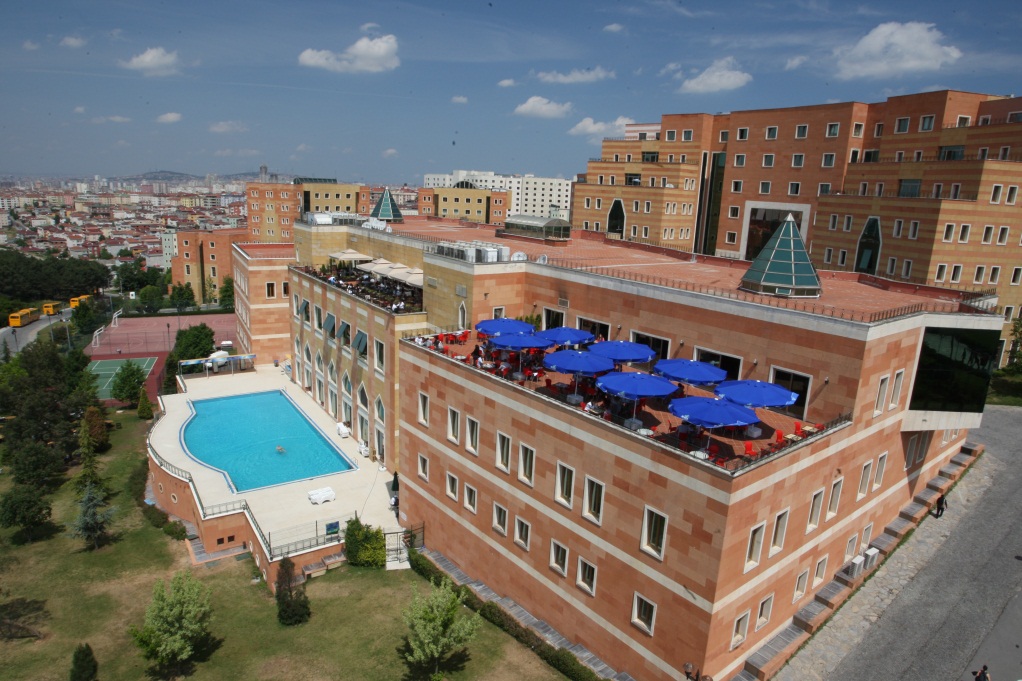 Yeditepe University
11
Resident Permit & Health Insurance
nicht türkische Staatsbürger benötigen eine Aufenthaltsgenehmigung

Innerhalb von 30 Tagen nach der Einreise muss ein Termin online vereinbart werden

Weitere Informationen:
http://www.istanbulforeignersoffice.com/en/students/residence-permit
Yeditepe University
12
Umgebung und Ausflüge
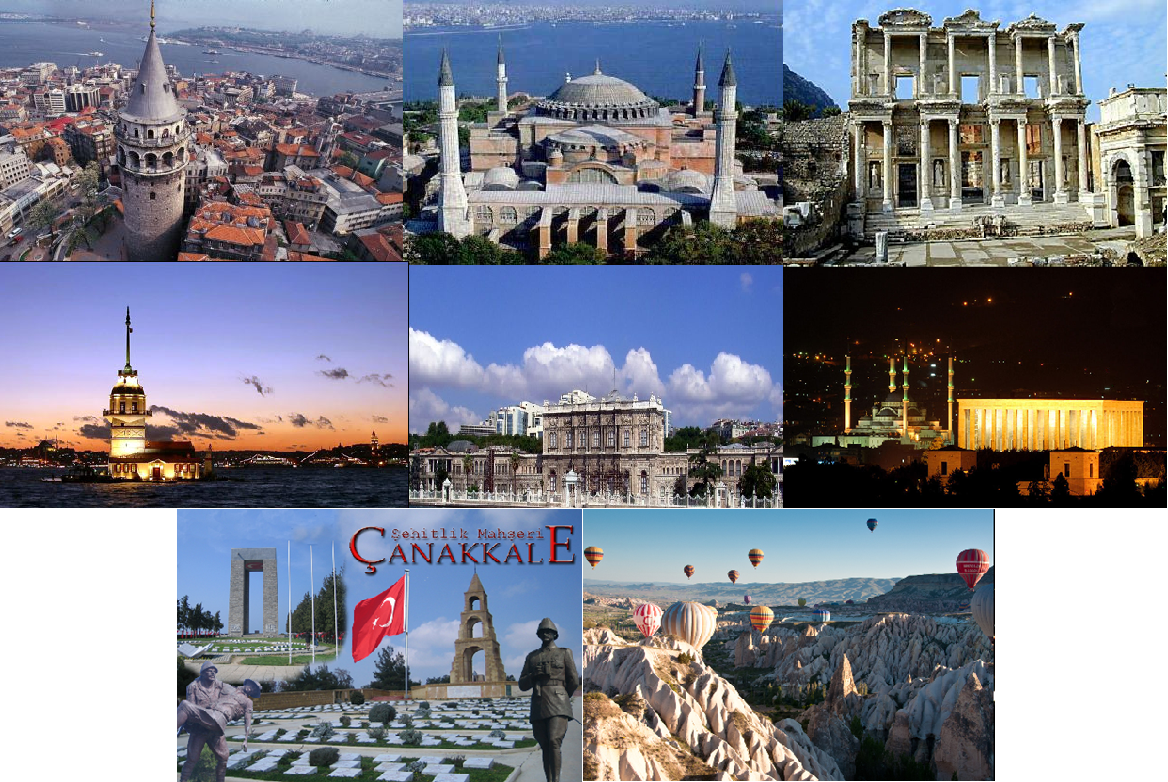 Yeditepe University
13
Umgebung und Ausflüge
ca. 40-50 Minuten von Kadıköy (Zentrum der asiatischen Seite) entfernt

Ausflüge organisiert vom International Office nach Çanakkale, Izmir Ephesus, Kappadokien usw. (meistens 2-4 Tage Ausflug an Wochenenden)

Istanbul hat sehr viele Sehenswürdigkeiten wie Galata Tower, Dolmabahçe Palace, Maiden‘s Tower, Hagia Sophia Moschee usw.

Weiterhin sollte man Fußballspiele von Beşiktaş Istanbul, Fenerbahçe Istanbul und Galatasaray Istanbul nicht verpassen 
Yeditepe University
14
Studentenwohnheime
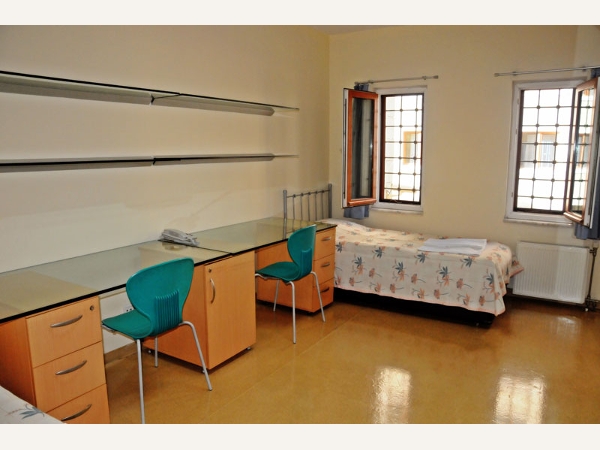 Yeditepe University
15
Studentenwohnheime
Direkt auf dem Campus
Pro Semester/Pro Person 
ca. 6.700TL – Einzelzimmer
ca. 3.350 TL – Doppelzimmer
ca. 2.750 TL – 3er Zimmer (nur für die Männer)
ca. 2.150 TL – 4er Zimmer (nur für die Männer)

Im Preis ist nur die Übernachtung enthalten!

Kein WLAN auf dem Zimmer, aber Anschlussmöglichkeit
Je ein Bad/Dusche und WC pro Zimmer
Waschräume stehen zur Verfügung, Waschmittel muss selbst besorgt werden
Keine Küche
Yeditepe University
16
Wohnungen
Miete unterscheidet sich je nach Wohngebiet

Wohnungen in zentraler Lage sind teurer, durch Zusammenschluss mit anderen Studenten aber deutlich günstiger als Studentenwohnheime

Die „teuren Gebiete“ sind z.B. Kadıköy, Taksim, Üsküdar, Beşiktaş usw. (hauptsächlich die küstennahen Stadtteile)
Yeditepe University
17
Was man noch wissen sollte
Handys müssen registriert werden! (Gesamtkosten von ca. 200 TL)

Kein Semesterticket, stattdessen aufladbare Studententickets (muss man mit dem Immatrikulationsbogen beantragen)

Nur sehr wenige halten die Verkehrsregeln ein 

In der Türkei leben zu 95% Moslems und auch wenn es ein moderner Staat ist, sollte man sich vorher über Kultur und Tradition informieren!

Nicht mit Touristenvisum einreisen, d.h. unbedingt ein Studentenvisum beantragen! (erneute Einreise mit Touristenvisum ist verboten)
Yeditepe University
18
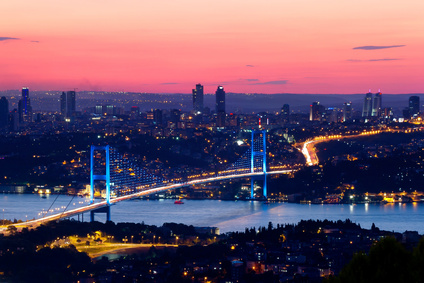 Bei weiteren Fragen könnt ihr mich gerne kontaktieren: ae_y@hotmail.deVielen Dank!
Yeditepe University
19